Imię i nazwisko ucznia
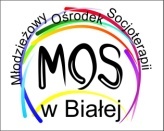 Wiek:
Nazwa szkoły:
Uzasadnienie: (max 300 znaków, na końcu podać imię i nazwisko oraz telefon osoby zgłaszającej)
Zdjęcie ucznia
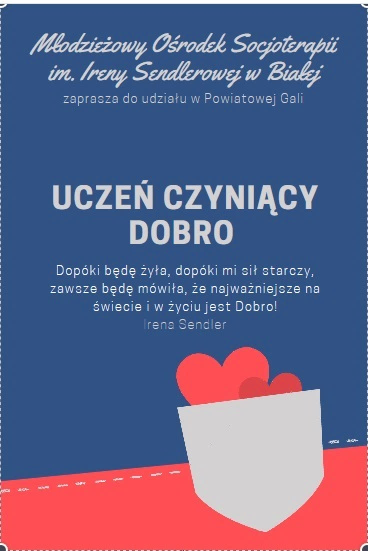